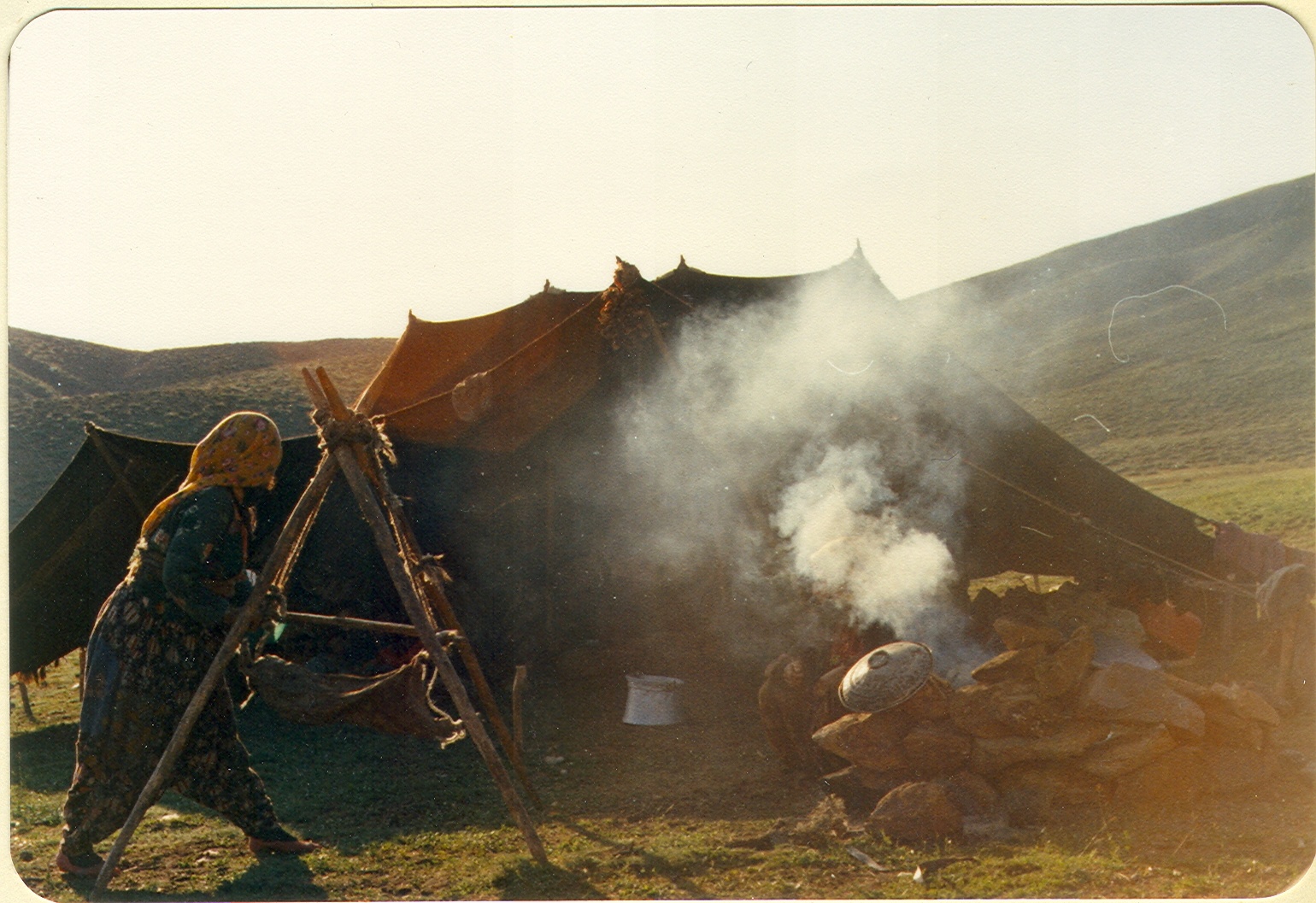 ANADOLU GÖÇER KÜLTÜRÜ

...sınırlar çizilmeden, duvarlar örülmeden...
Prof. Dr. M. Muhtar Kutlu
Ankara Üniversitesi DTCF Halkbilim Bölümü
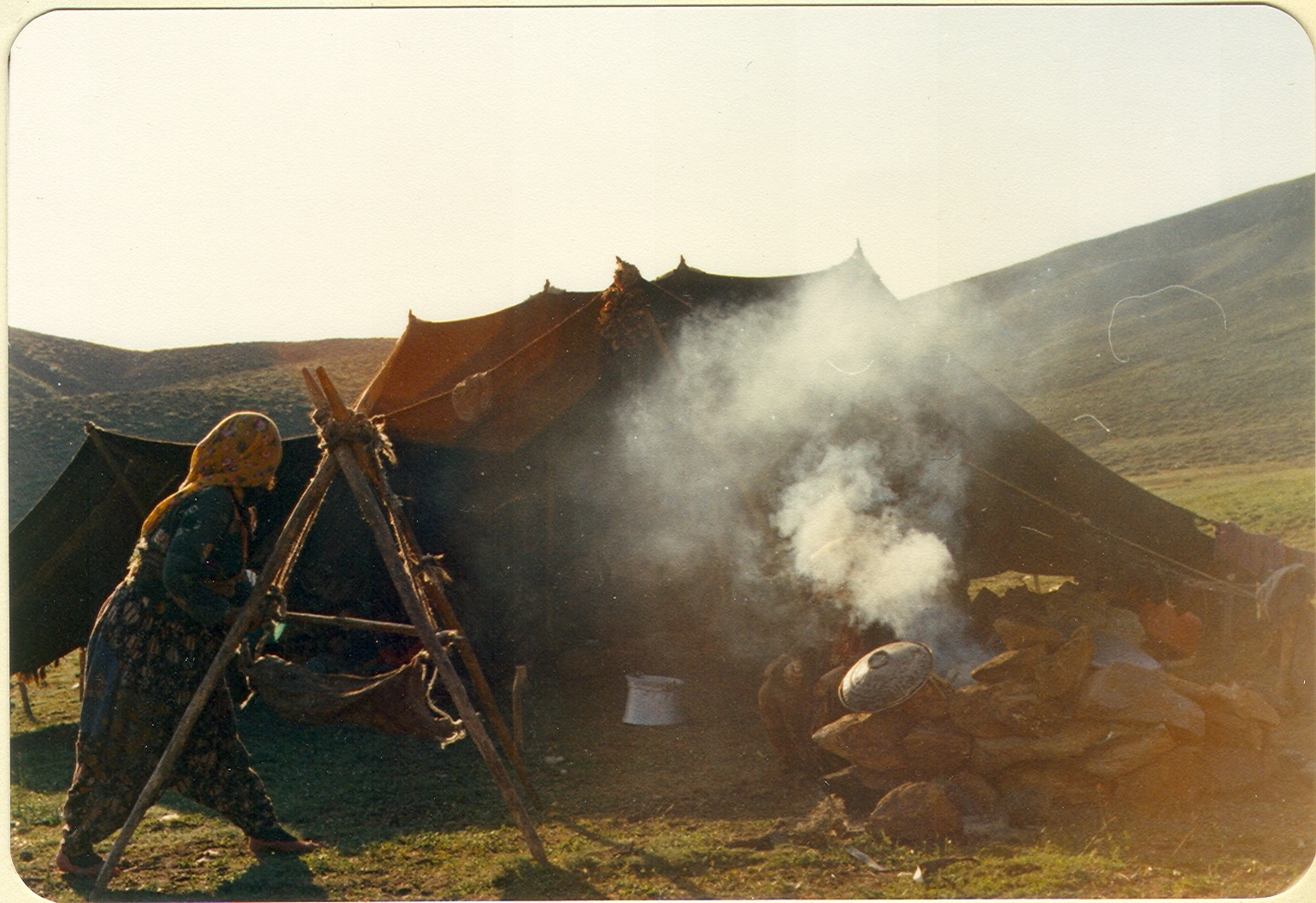 ANADOLU ÖRNEĞİ:     GÖÇEBELİK / YARI GÖÇEBELİK / YAYLACILIK



 GÖÇEBE / GÖÇER / KONAR-GÖÇER

 YARI GÖÇEBE / YARI YERLEŞİK

 YAYLACI / YERLEŞİK KÖYLÜ
GÖÇEBE / GÖÇER / KONAR-GÖÇER


Sayıları ve toplam nüfusları hakkında hiç bir zaman kesin bilgilere sahip olamadığımız, 
günümüzde varlıkları giderek azalan ve ortadan kalkan, 
toprağa ve sabit bir konuta bağlı olmadan sürekli çadır hayatı yaşayan, 
üyeleri arasında soy-akrabalık bağları olan, 
tek geçim kaynağını ve ekonomilerinin temelini göçebe hayvancılığın oluşturduğu, göçebe, göçer, konar-göçer (aşiret) olarak nitelenen toplulukların 
yaşam biçimi.
YARI GÖÇEBE / YARI YERLEŞİK


Çoğunlukla yerleşik düzende (köylerde) 
ekonomilerinin temelini göçebe hayvancılığın oluşturduğu,
göçebelikle yerleşiklik arasında bir ara tip (geçiş ya da uzlaşma) olarak beliren,
köy-yayla ilişkisinde göçebe/göçer nitelikleri ağır basan 
toplulukların yaşam biçimi
YAYLACI / YERLEŞİK KÖYLÜ

Tarımın yanı sıra hayvancılık yapan (karma ekonomi) 
yaz aylarında hayvanlarıyla birlikte yaylalara çıkan,
yerleşik köylülerin yaşam biçimi

Yaylacılık, göçebeliğin Anadolu’da sürdürülen en son evresi ve en yaygın tipidir.